Doorontwikkeling NWB en WKD’s

Gebruikersoverleg
14-05-2024
Gerealiseerde Wegkenmerken en verbeteren geometrieënOpen data via https://downloads.rijkswaterstaatdata.nl/wkd
Schoolzones, landelijke uitrol
Voetgangersoversteekplaatsen (VOP)
Verbeteren verkeerstypen: Landbouwvoertuigen
Aankoop fietsnetwerk
Verbeteren rijrichting op fietspaden (nog niet beschikbaar)
Breedtelabels fietspaden
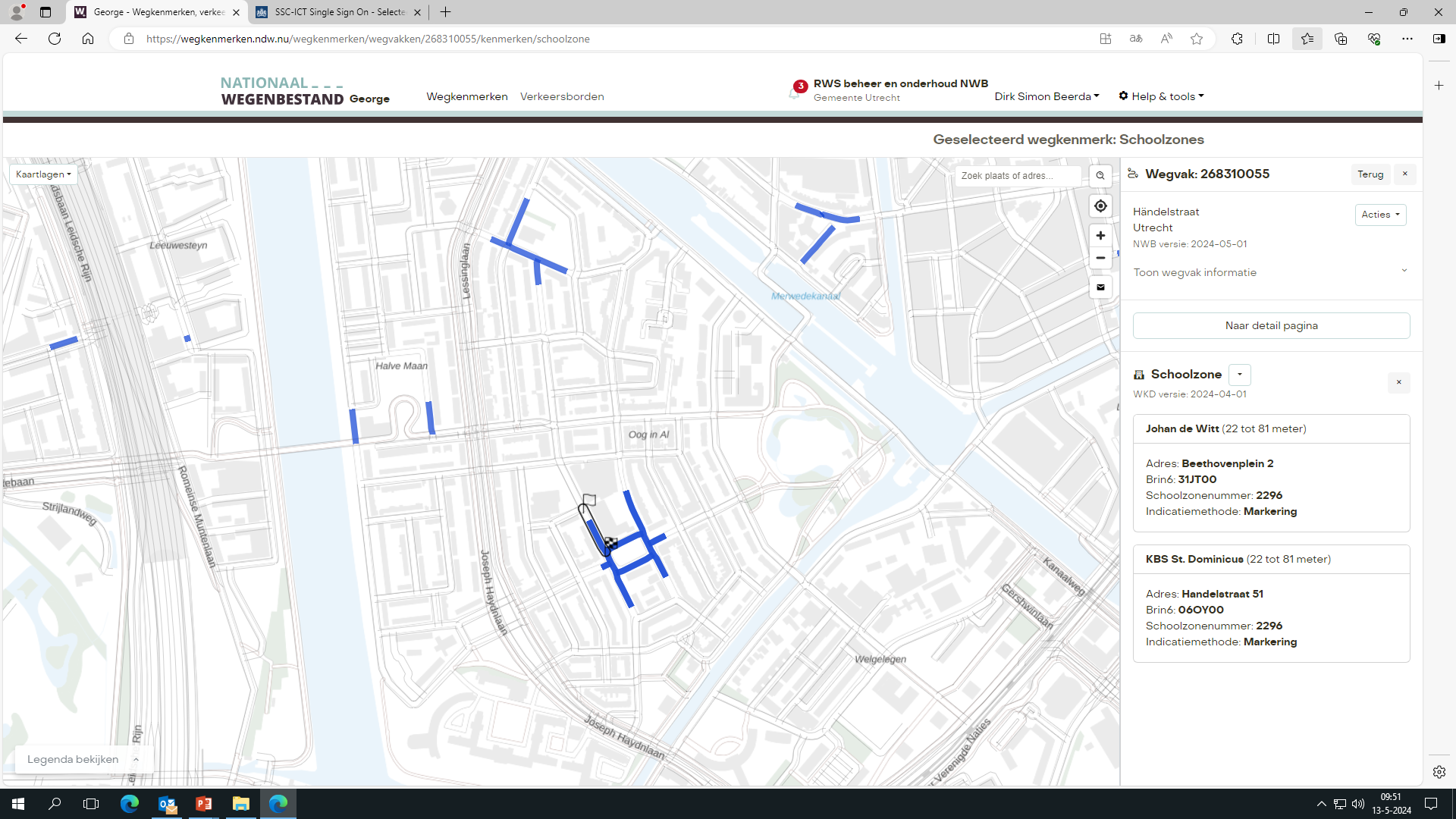 Gerealiseerde Wegkenmerken en verbeteren geometrieënOpen data via https://downloads.rijkswaterstaatdata.nl/wkd
Schoolzones, landelijke uitrol
Voetgangersoversteekplaatsen (VOP)
Verbeteren verkeerstypen: Landbouwvoertuigen
Aankoop fietsnetwerk
Verbeteren rijrichting op fietspaden (nog niet beschikbaar)
Breedtelabels fietspaden
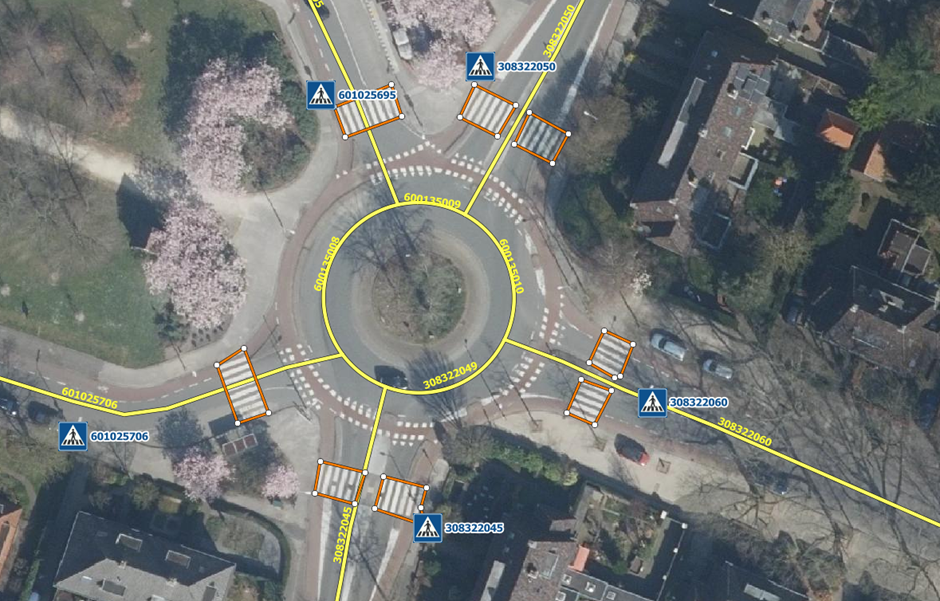 Gerealiseerde Wegkenmerken en verbeteren geometrieënOpen data via https://downloads.rijkswaterstaatdata.nl/wkd
Schoolzones, landelijke uitrol
Voetgangersoversteekplaatsen (VOP)
Verbeteren verkeerstypen: Landbouwvoertuigen
Aankoop fietsnetwerk
Verbeteren rijrichting op fietspaden (nog niet beschikbaar)
Breedtelabels fietspaden https://opendata.ndw.nu/2023_fietsintensiteiten.zip
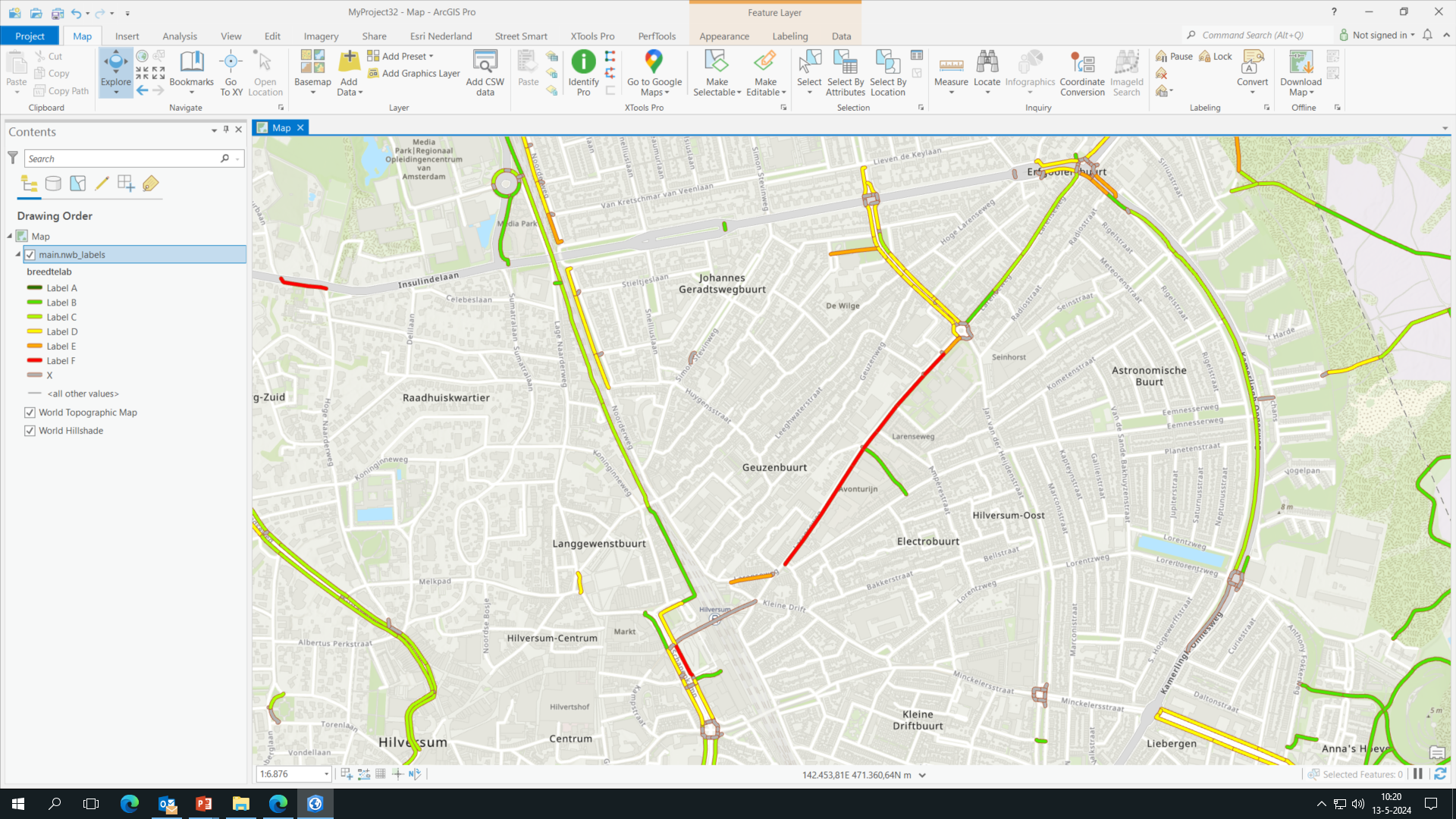 Nog te realiseren (wordt aan gewerkt)
POC aanvullen fietspaden uit BGT
Geometrisch corrigeren fietspaden
Verbeteren Verkeerstypen: overige typen
Drempels en plateaus
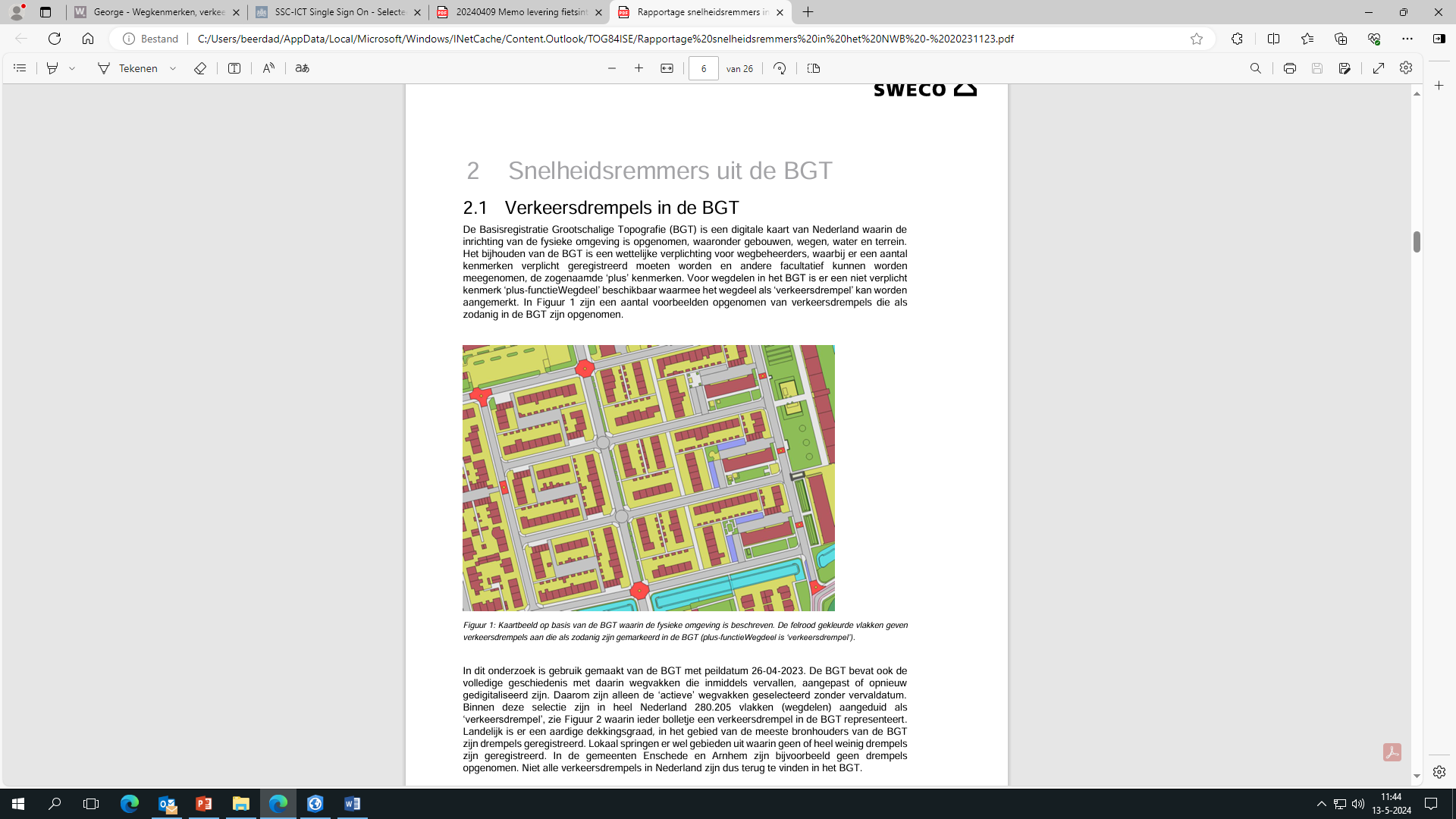 Nog te realiseren (moet nog starten)
Aankoop fietsnetwerk
Verbeteren rijrichtingen, Verbeteren wegbeheerder, Toevoegen obstakels op fietspaden, verbeteren verkeerstypen (fiets, bromfiets, snorfiets), toevoegen fietsstroken en fietssuggestiestroken, aanwezigheid verlichting, etc.
Kruispuntkenmerken
POC Speciaal Transport
info@ndw.nu
www.ndw.nu
088 797 34 35
Archimedeslaan 6
3584 BA Utrecht

Postbus 24016
3502 MA Utrecht
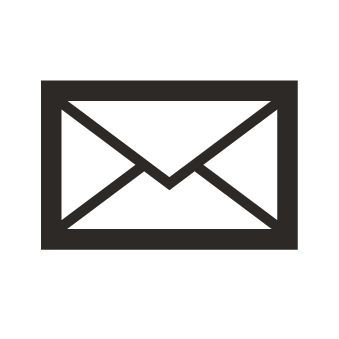 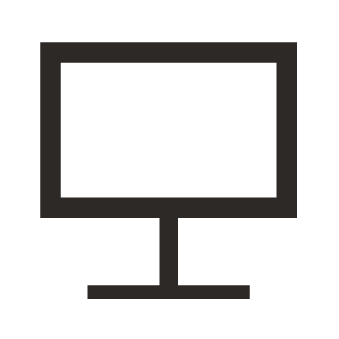 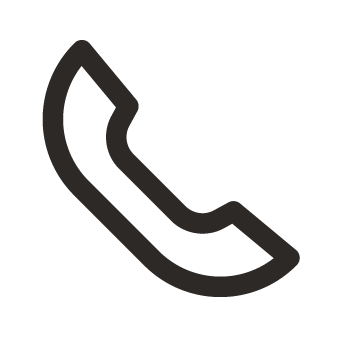 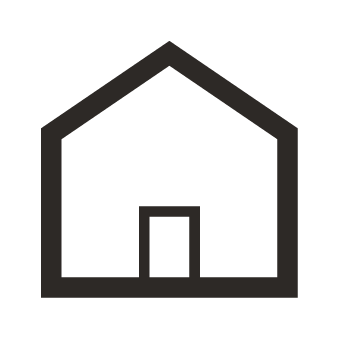 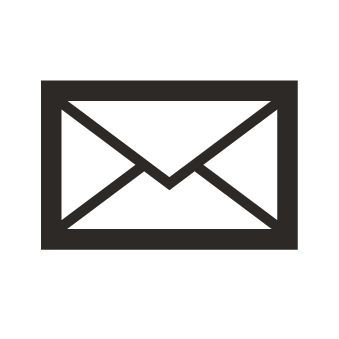 04-02-2021